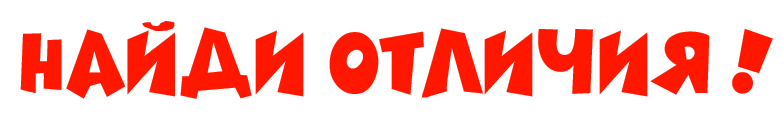 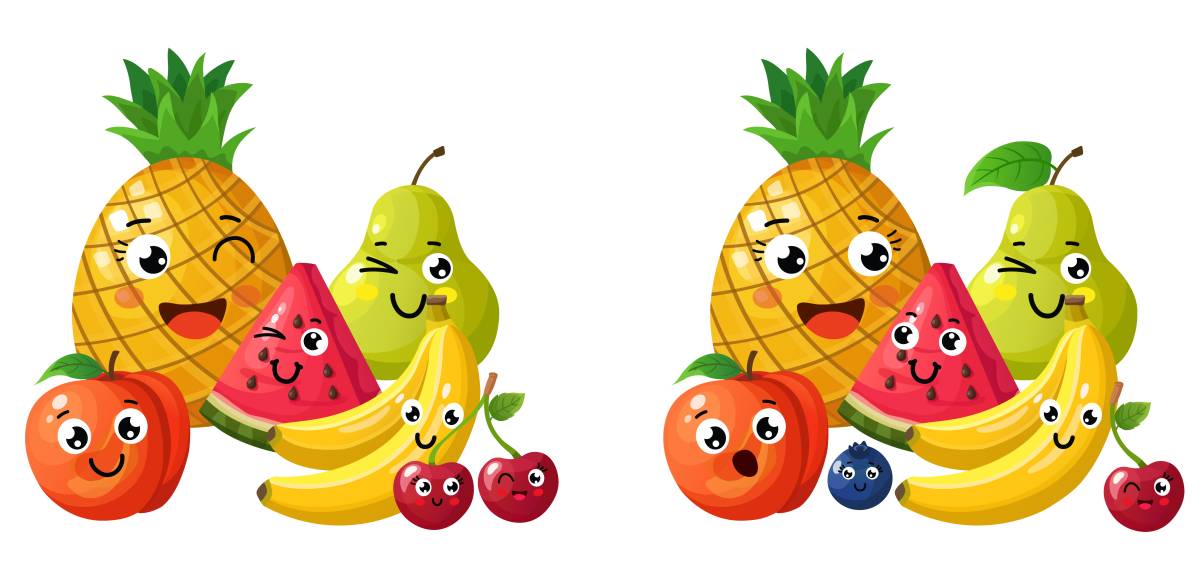 Воспитатель Садыкова Татьяна Мухаметовна
                                                                                                                                        МБДОУ «Березовский детский сад №2»,                                                                                            Березовский район, Красноярский край
Найди 10 отличий
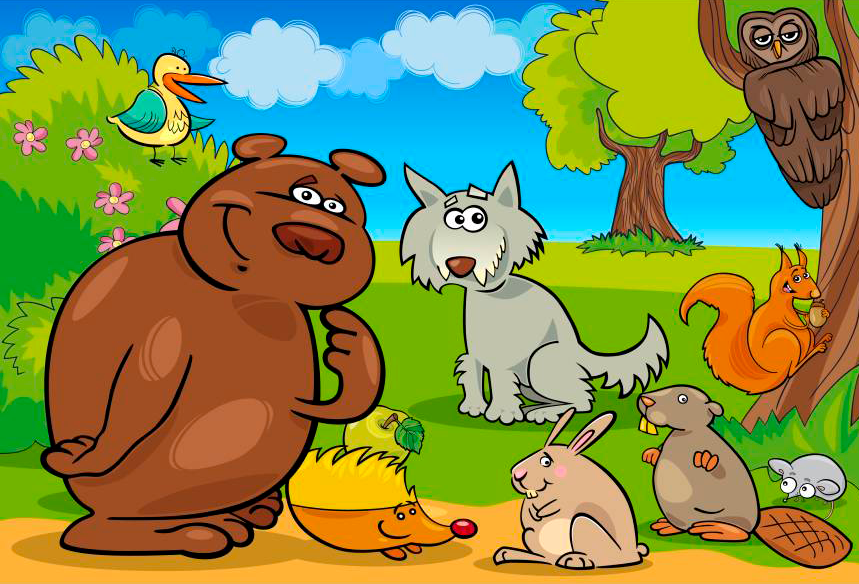 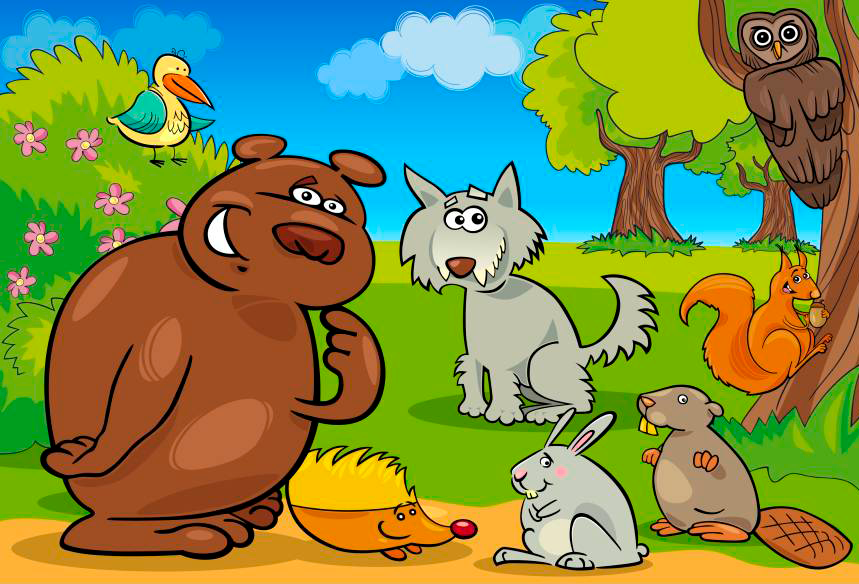 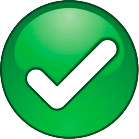 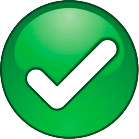 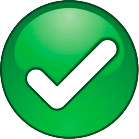 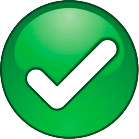 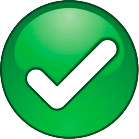 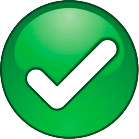 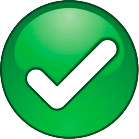 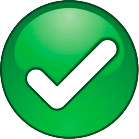 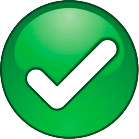 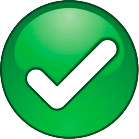 ИЩЕМ ТУТ
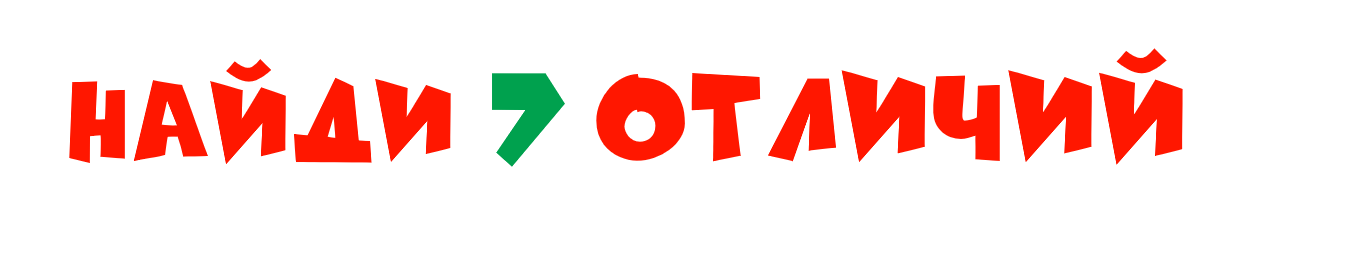 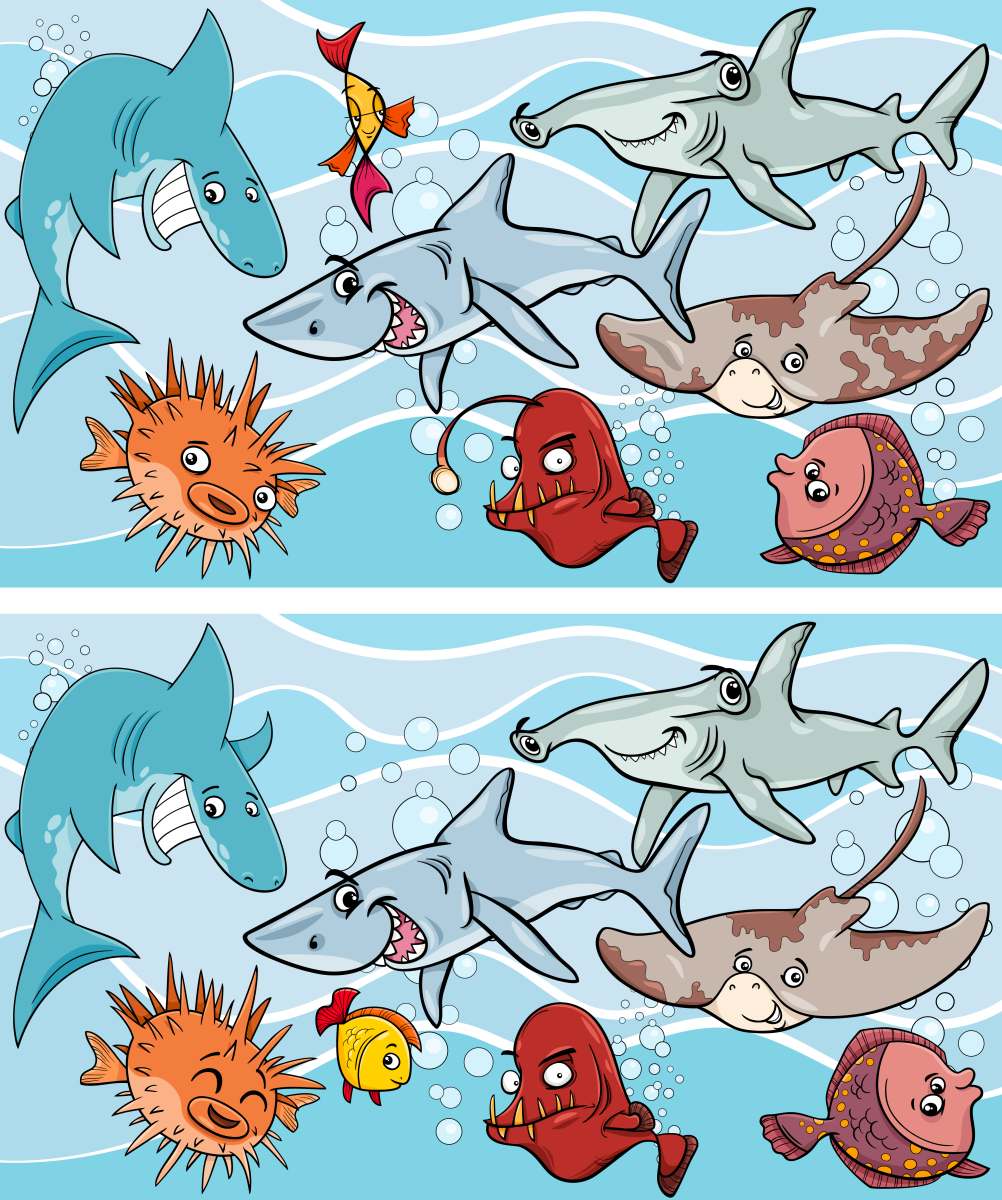 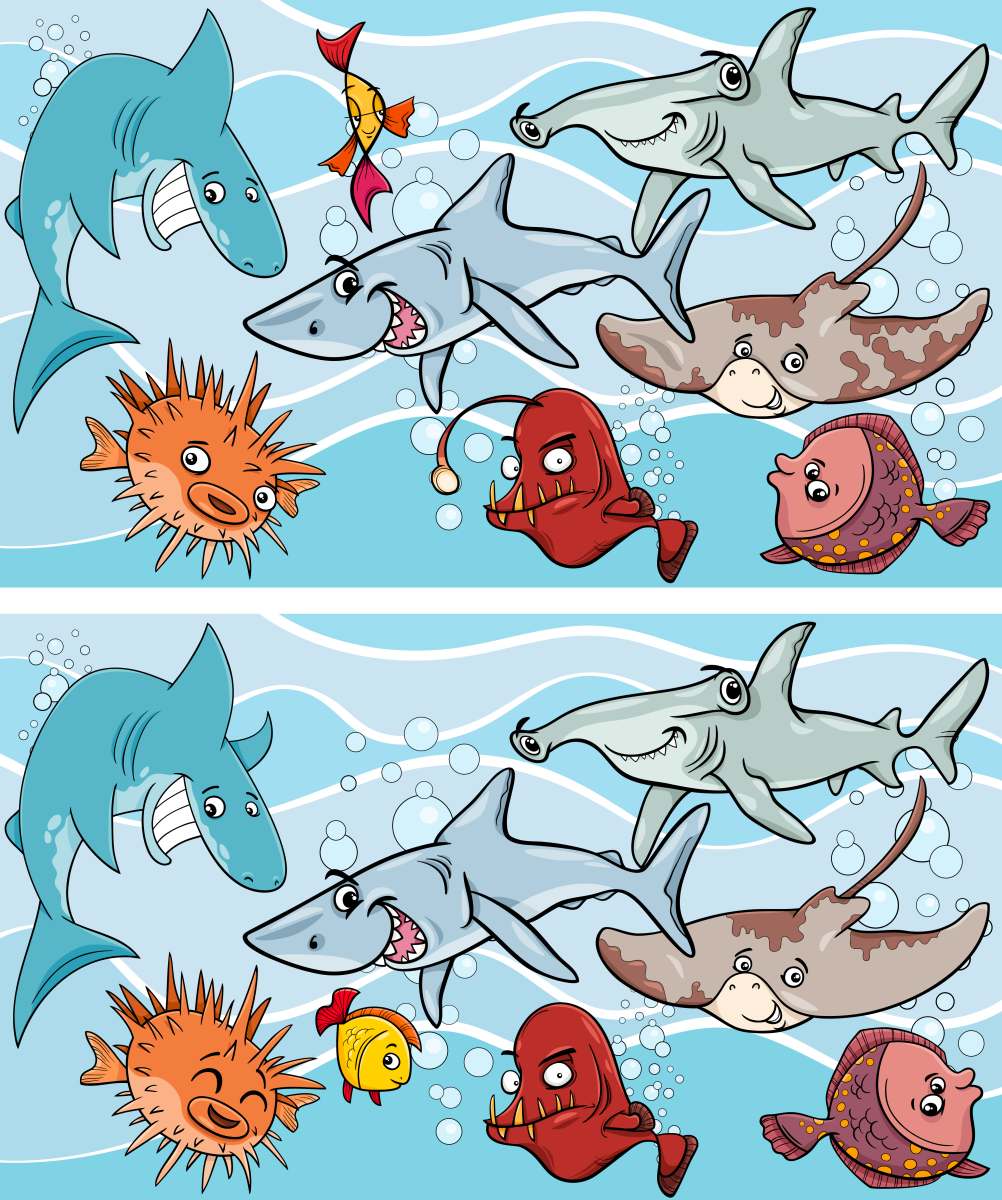 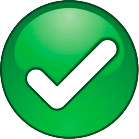 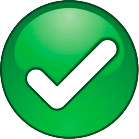 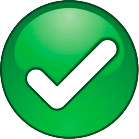 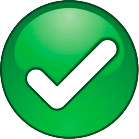 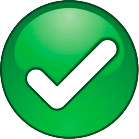 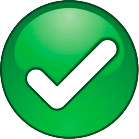 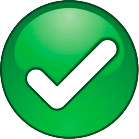 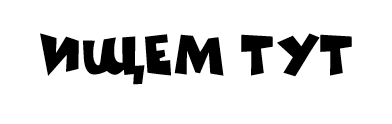 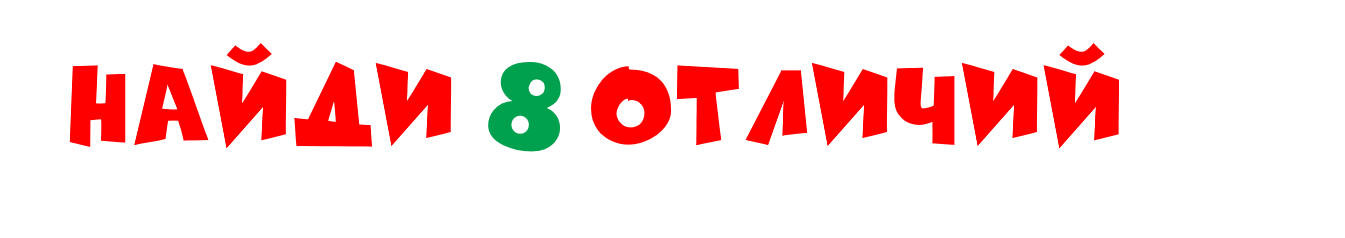 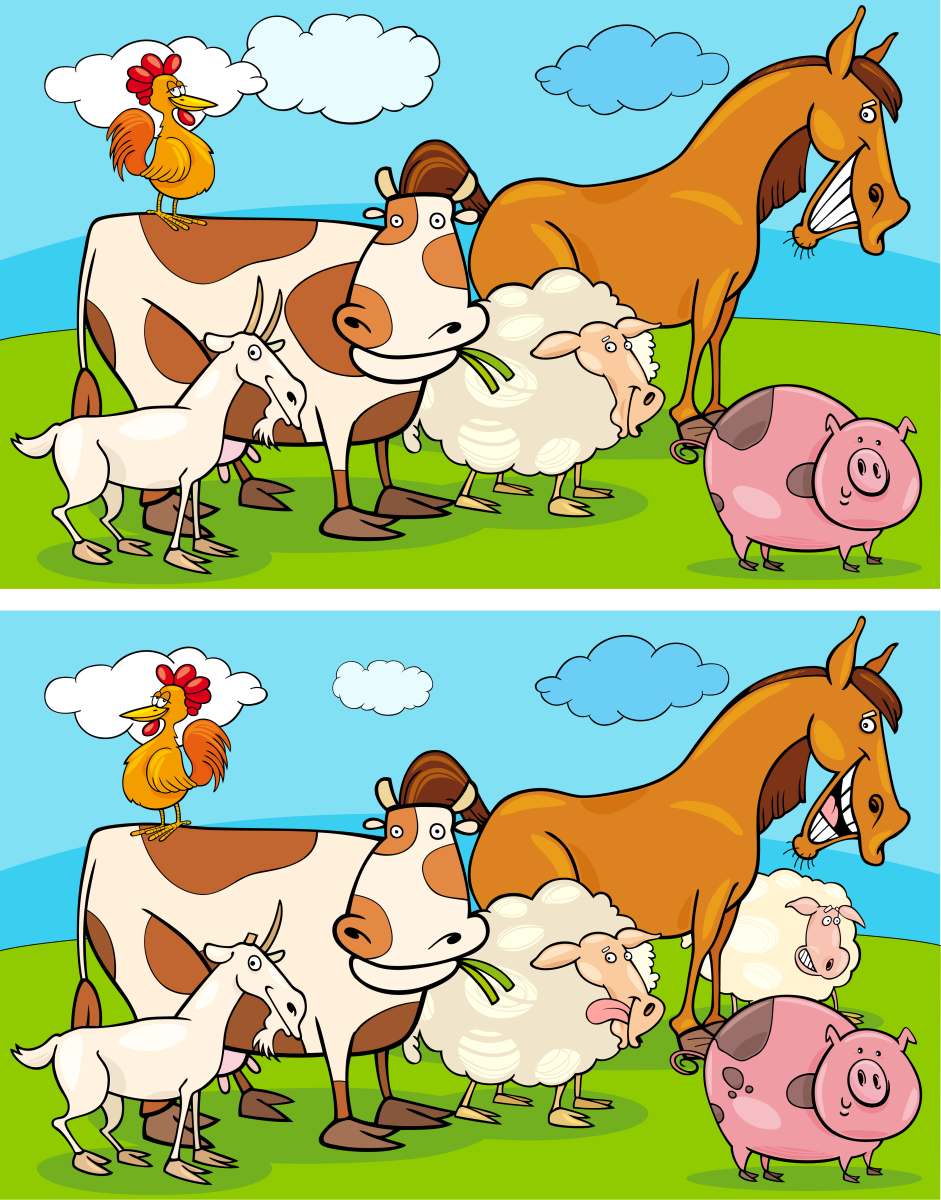 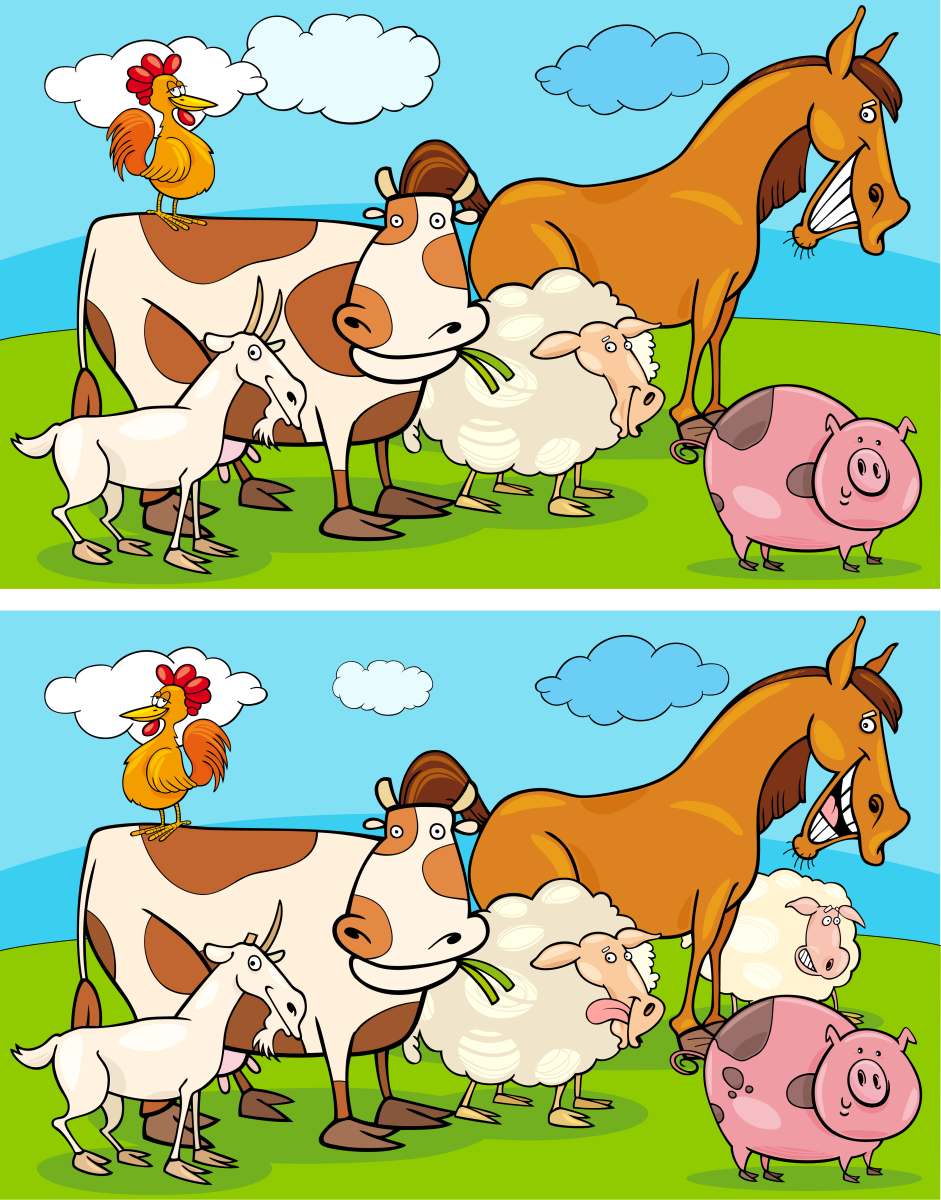 1
2
3
4
5
6
7
8
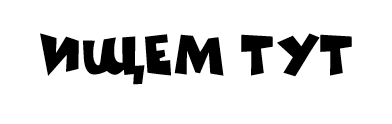 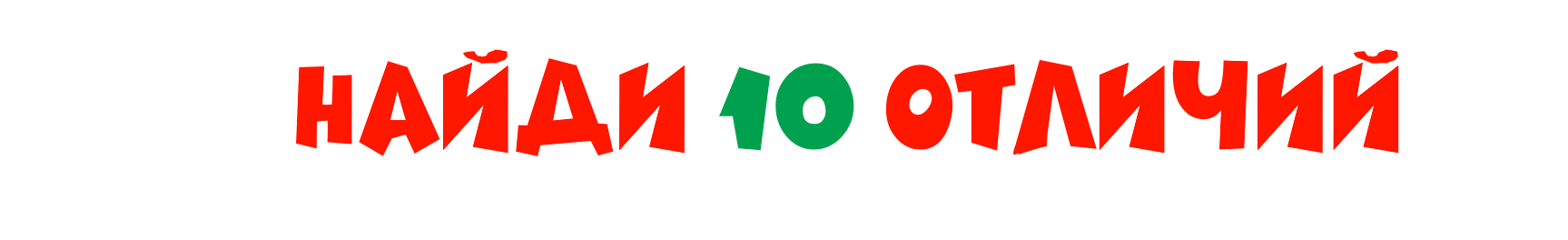 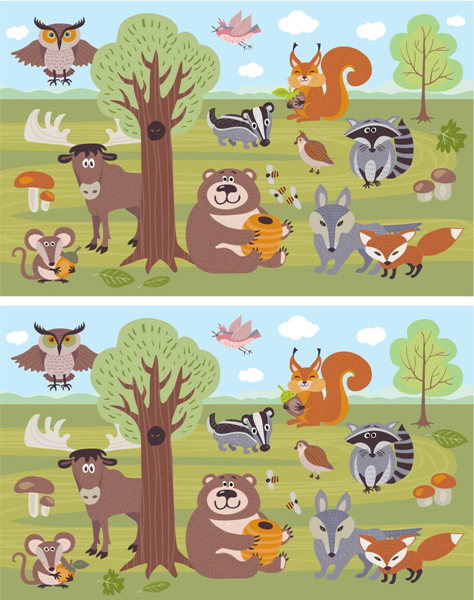 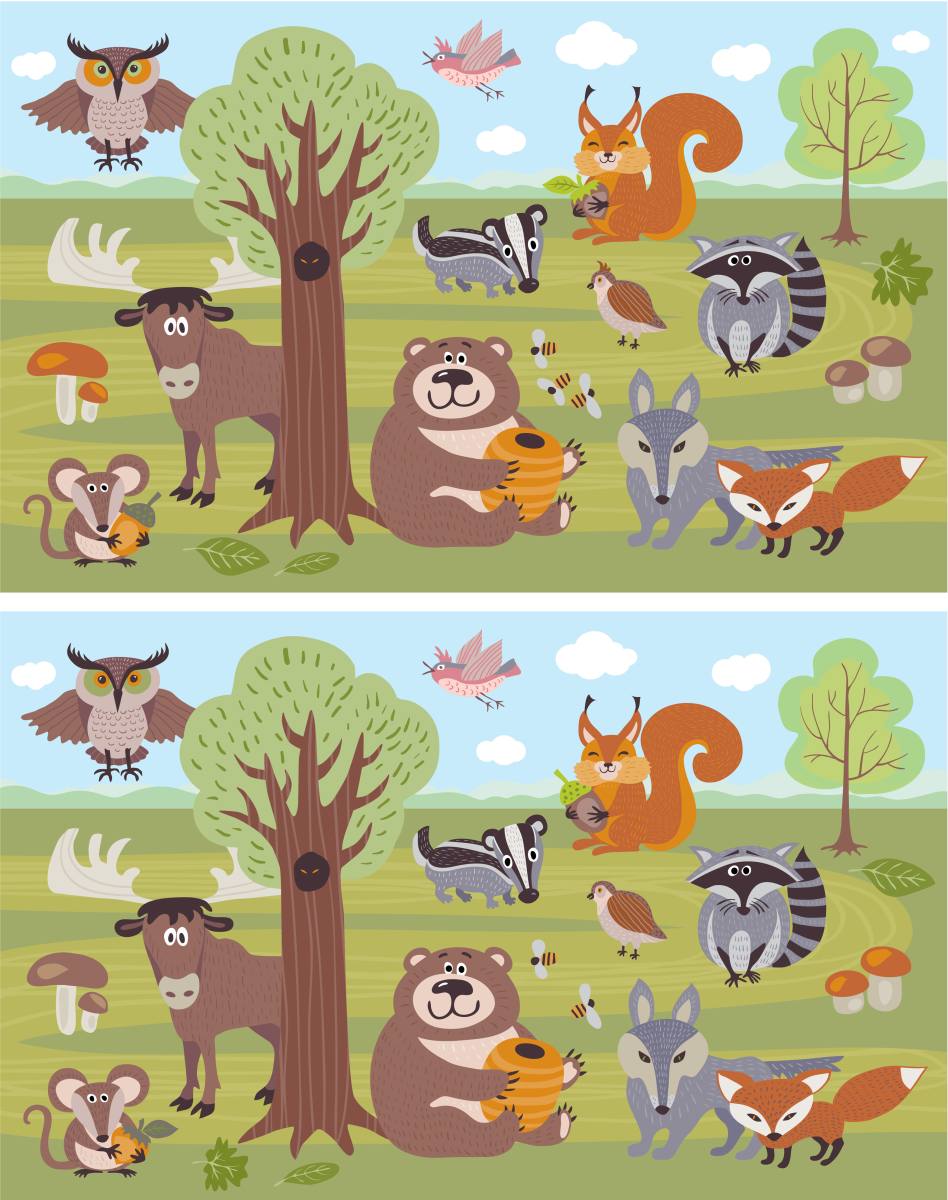 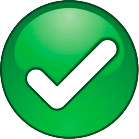 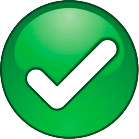 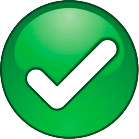 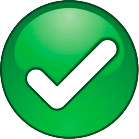 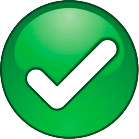 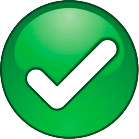 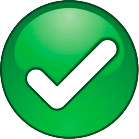 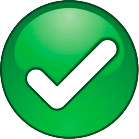 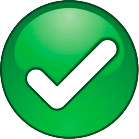 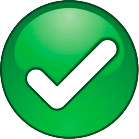 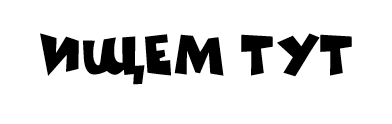 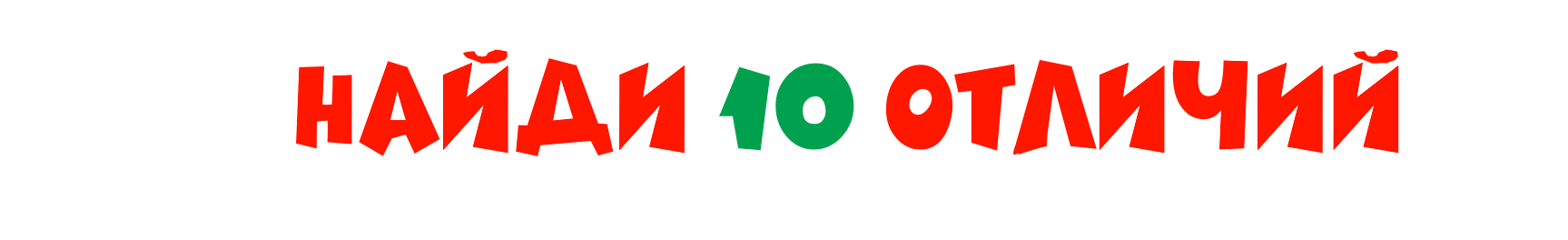 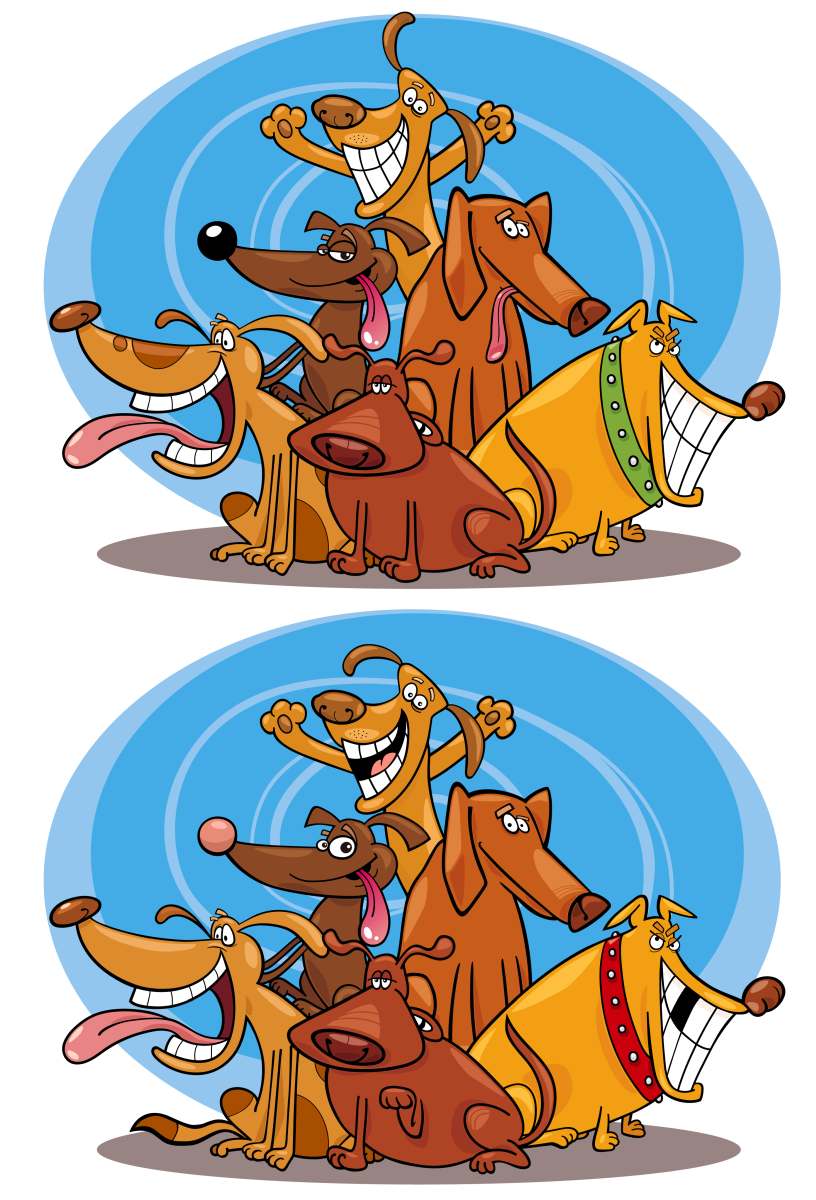 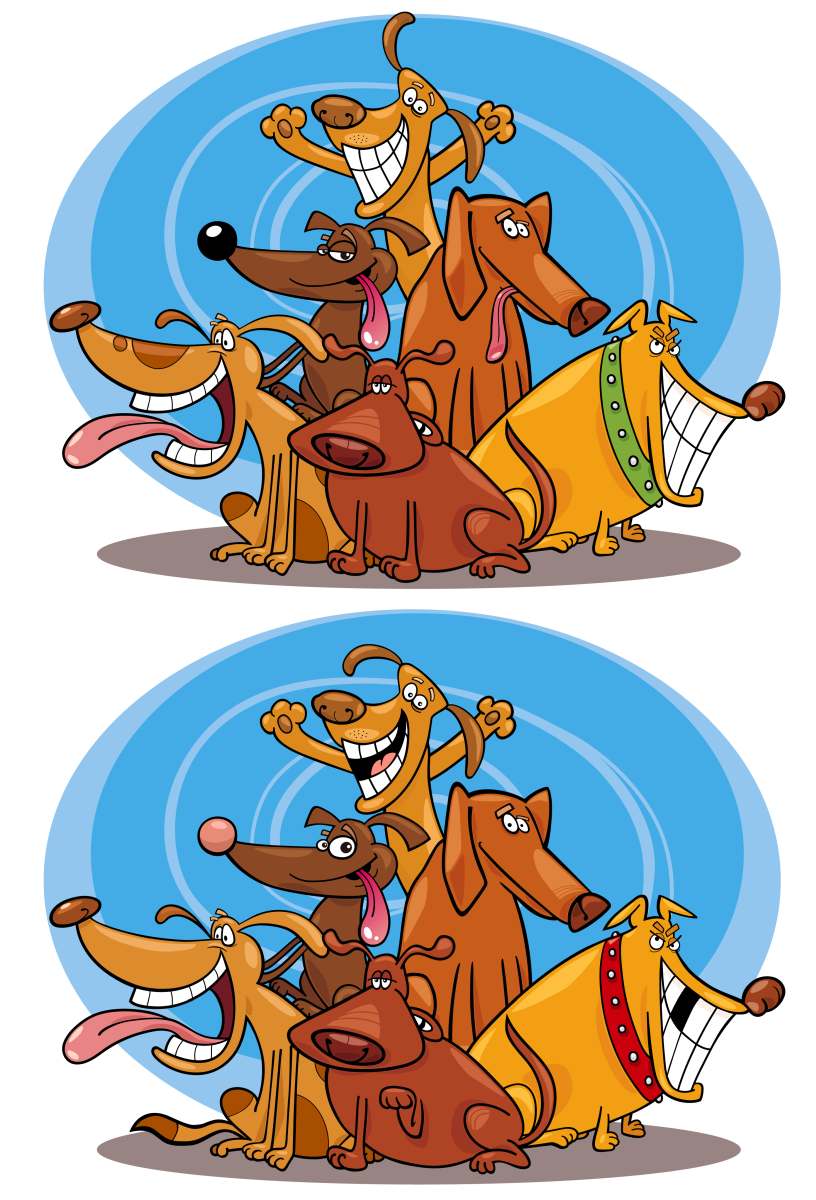 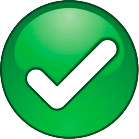 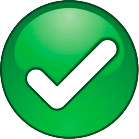 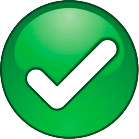 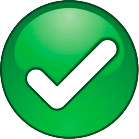 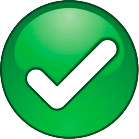 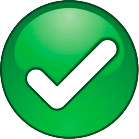 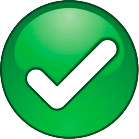 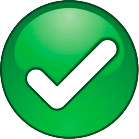 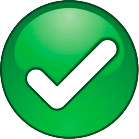 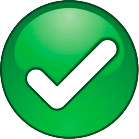 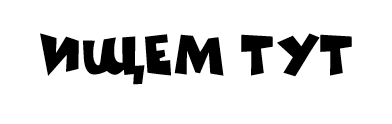 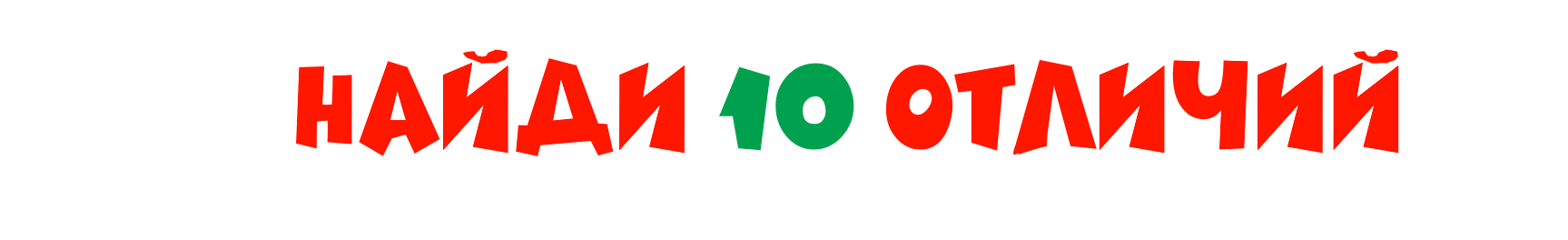 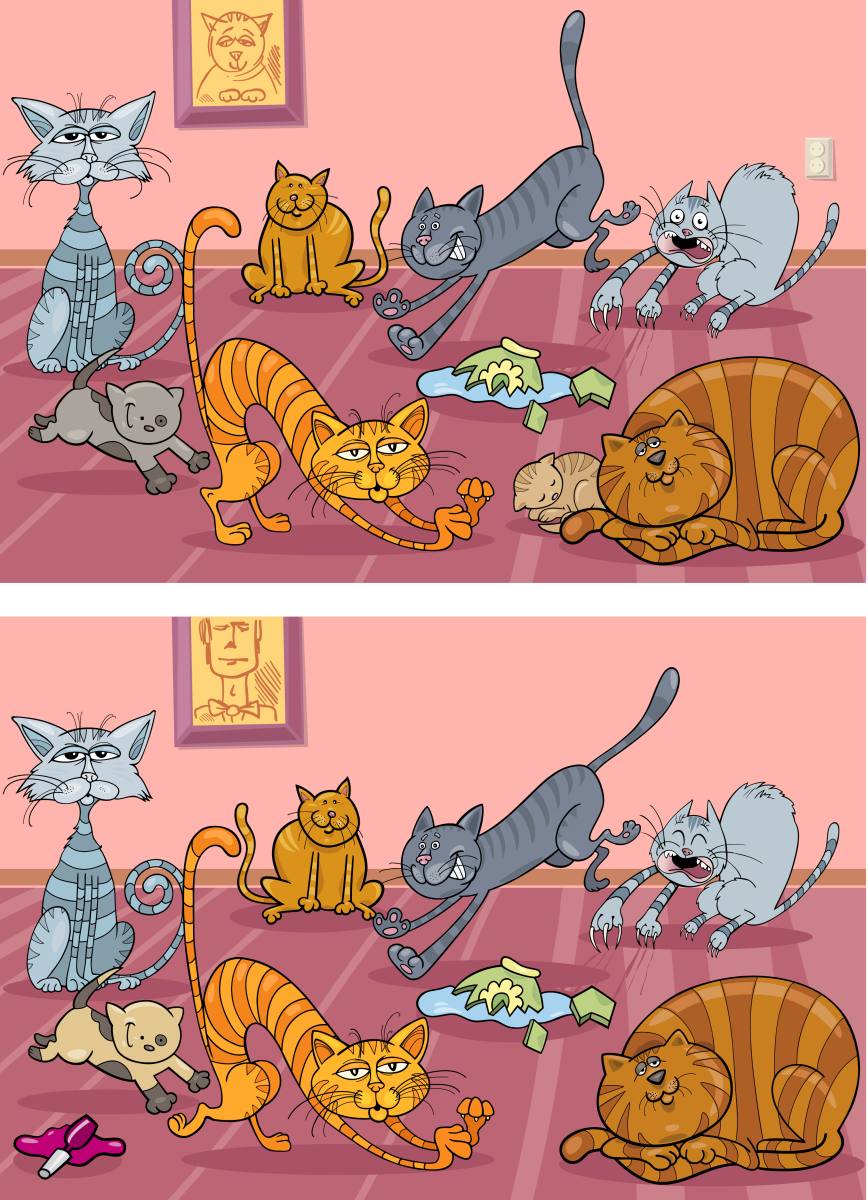 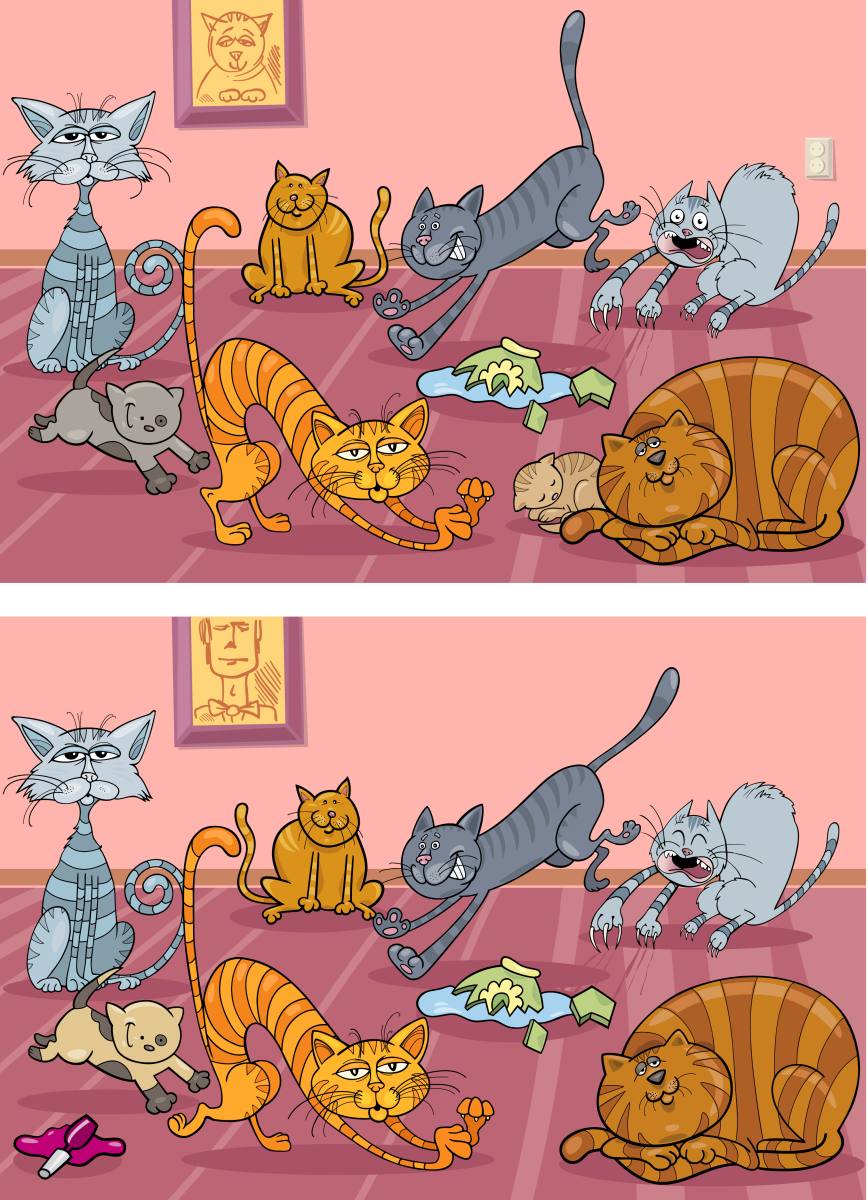 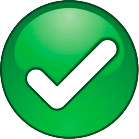 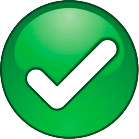 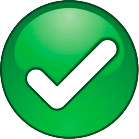 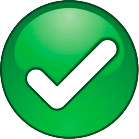 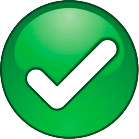 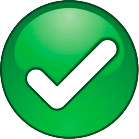 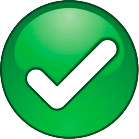 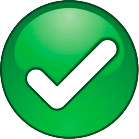 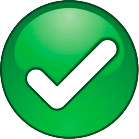 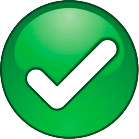 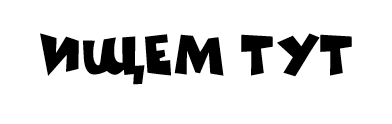 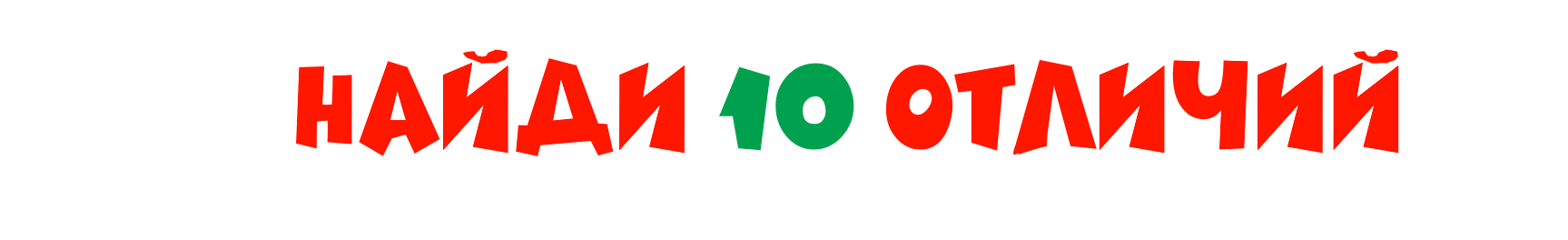 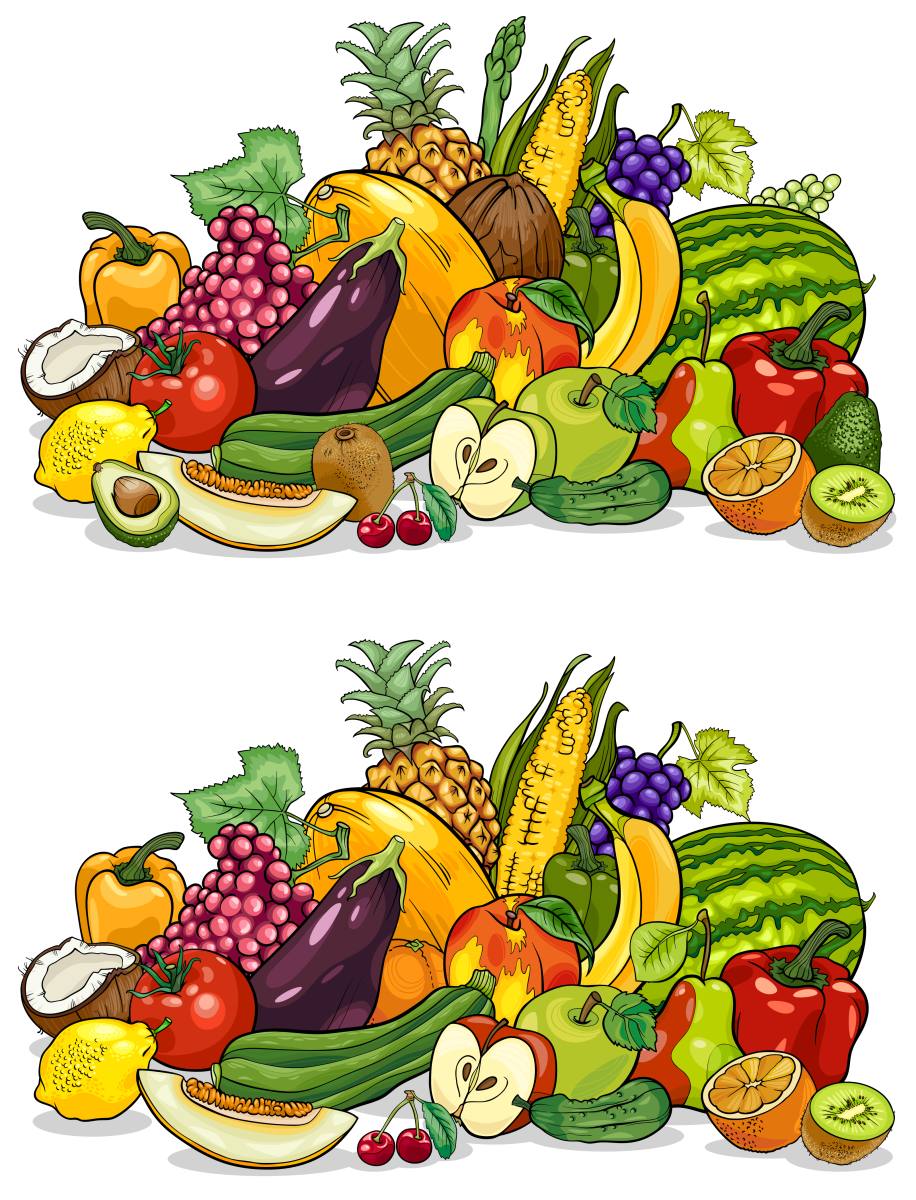 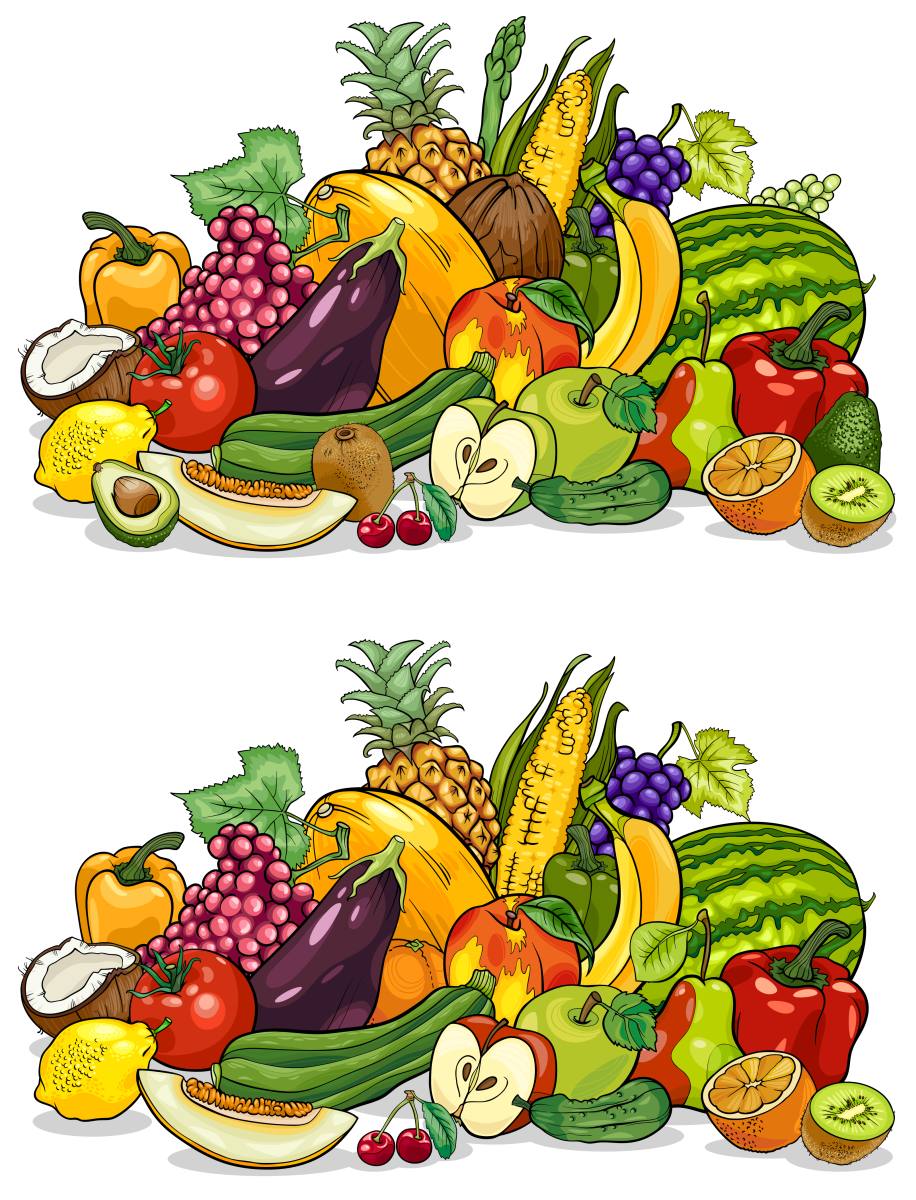 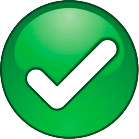 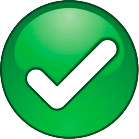 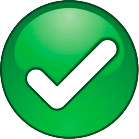 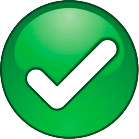 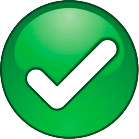 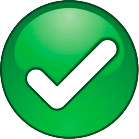 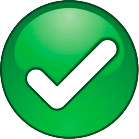 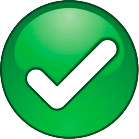 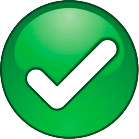 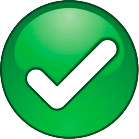 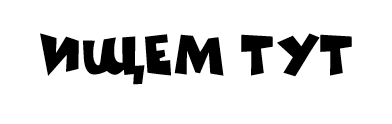